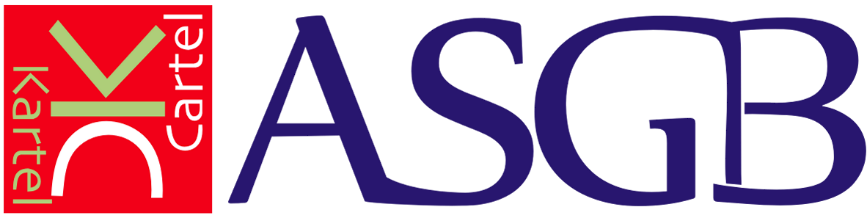 3de betalende / MyCareNet
Dr. Arnout  Van Den Kieboom
Evolutie
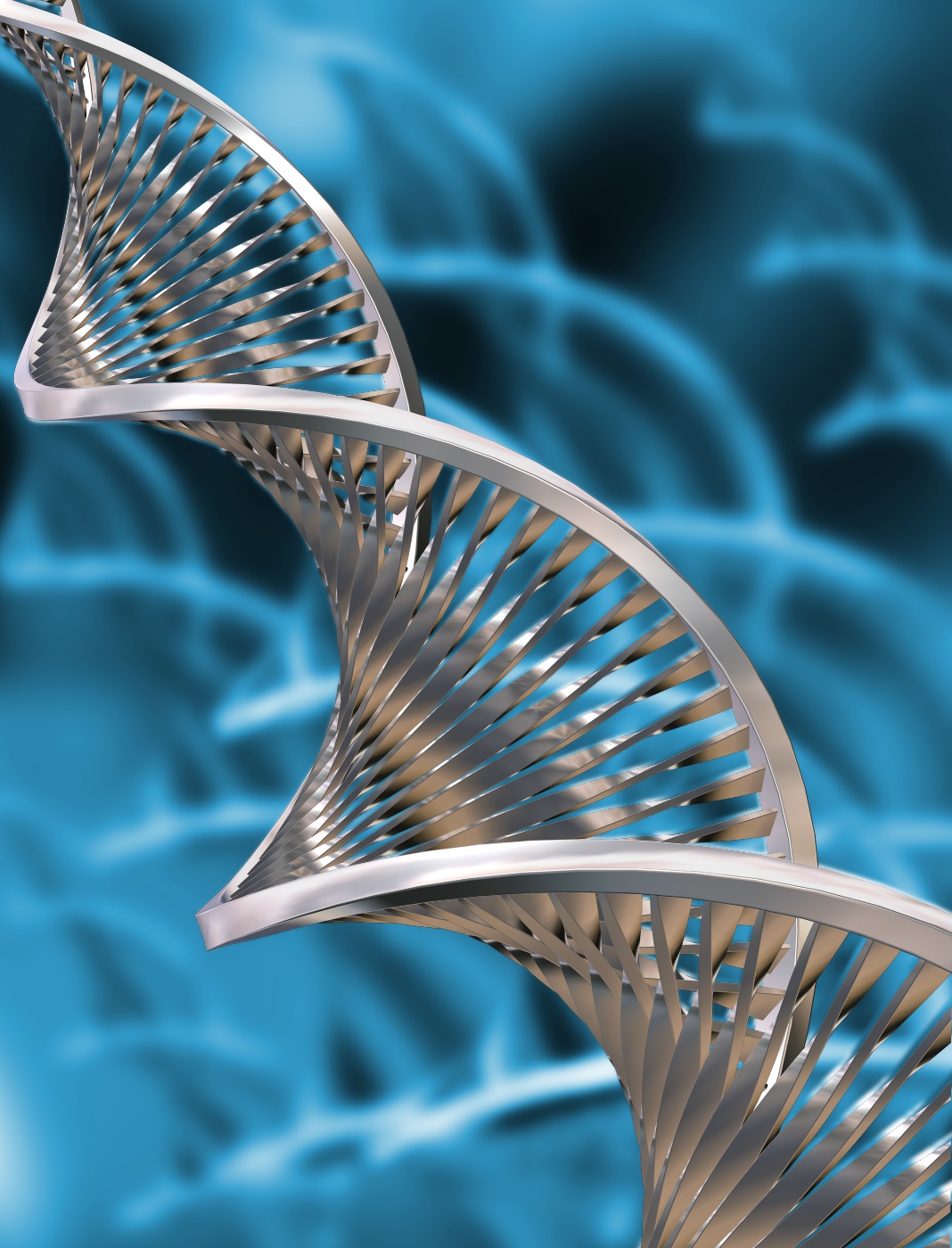 “It is not the strongest of the species that survives, nor the most intelligent that survives. 
It is the one that is the most adaptable to change.”
C. Darwin
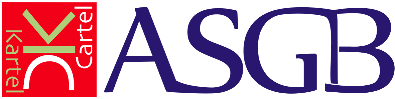 E-Health
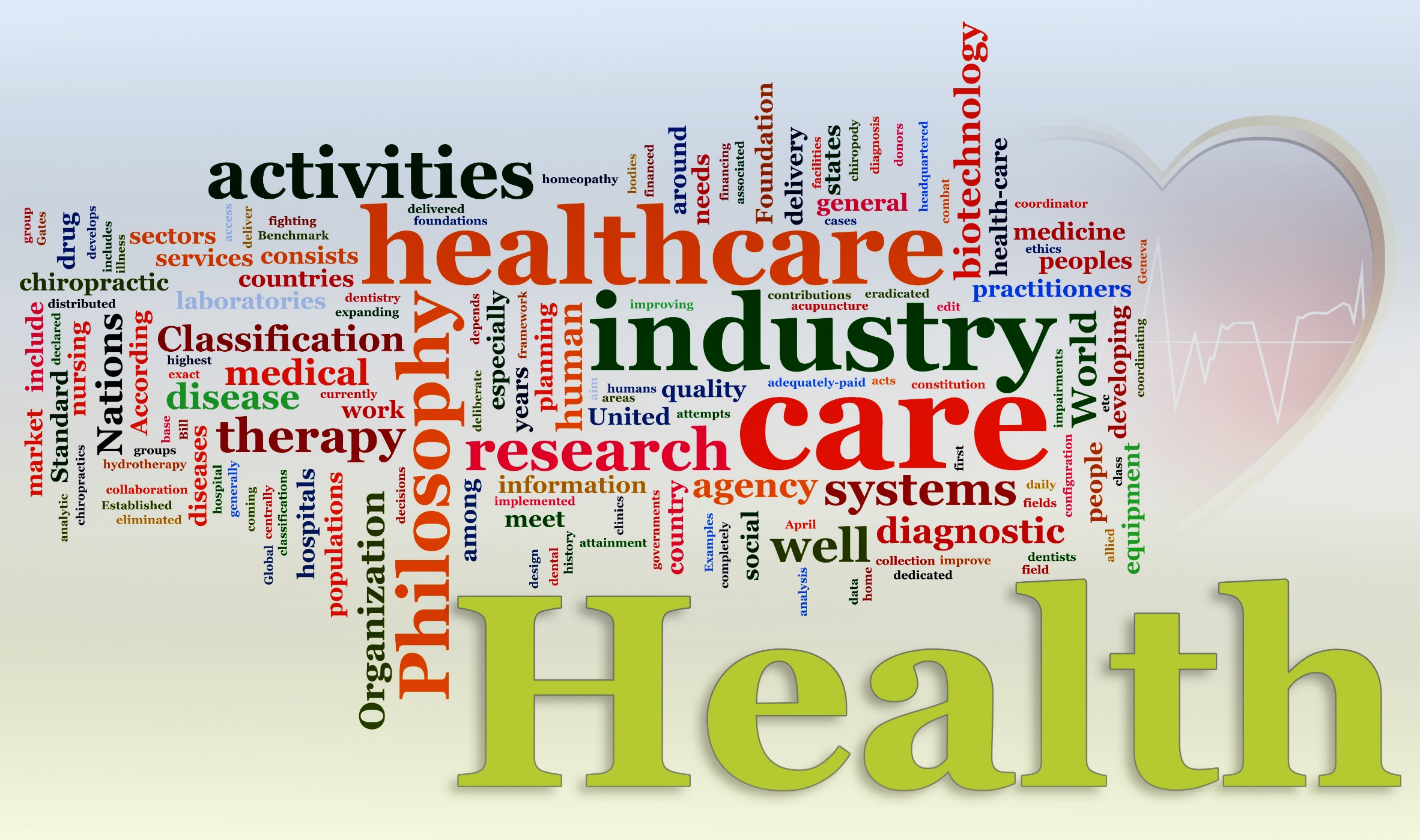 Wat
Is 
E-Health
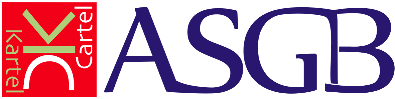 E-Health-Platform
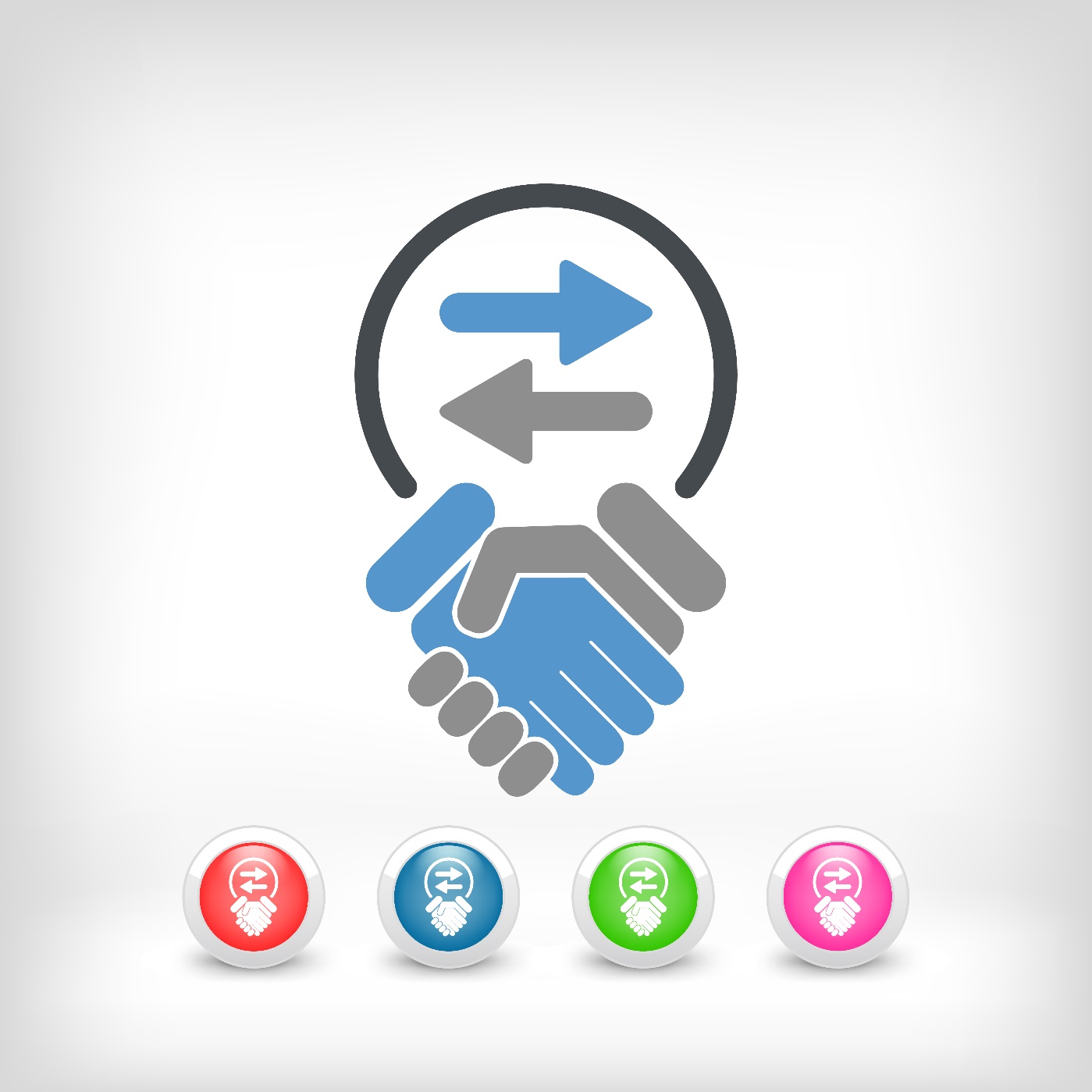 Federaal
Connectie - Platform
Transport / Encryptie
Basis voor andere diensten
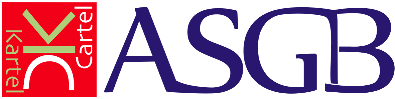 E-Health-Platform
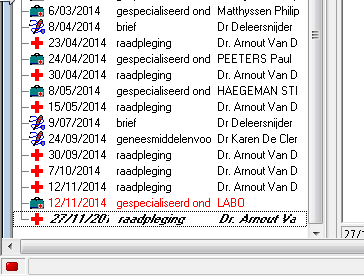 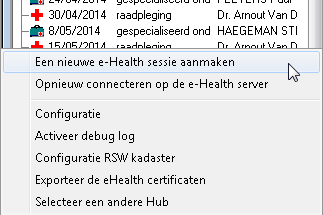 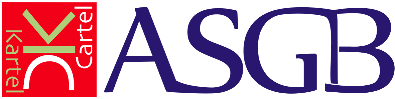 MyCareNet
Online Platform
Contact met mutualiteiten
Samenwerking tussen
NIC
RIZIV
Mutualiteiten
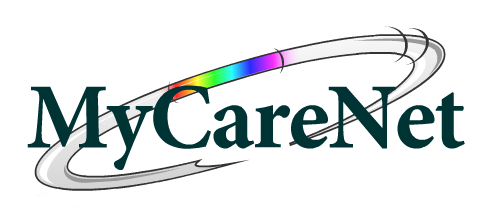 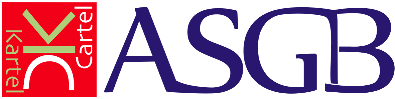 MyCareNet
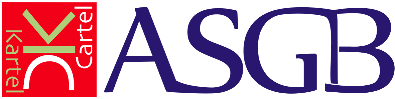 Regeling globaal medisch dossier: OUD SYSTEEM
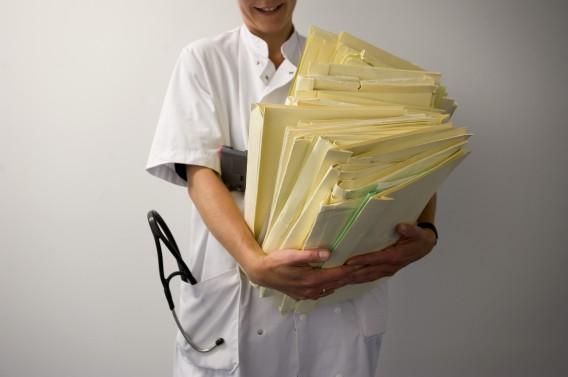 Huidige problemen:
Administratie 
Uitgestelde betaling
Moeilijke controle
Patiënt bestraft bij wisselen arts
Dubbele GMD’s
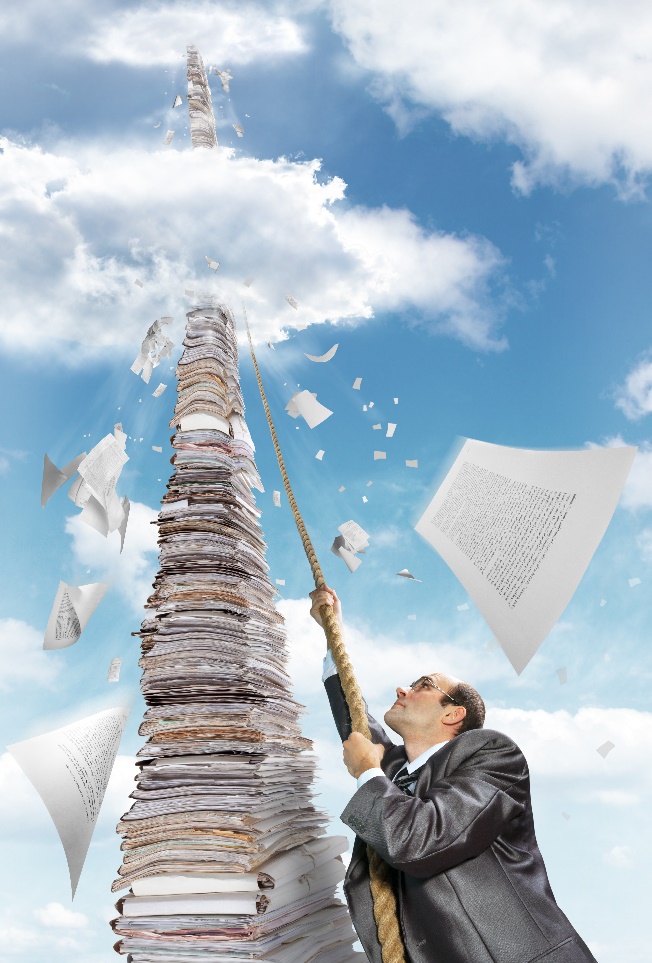 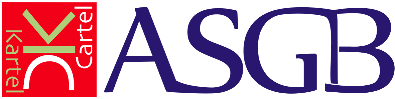 Regeling globaal medisch dossier
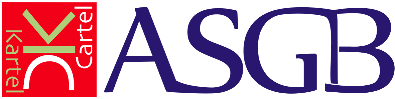 Regeling globaal medisch dossier
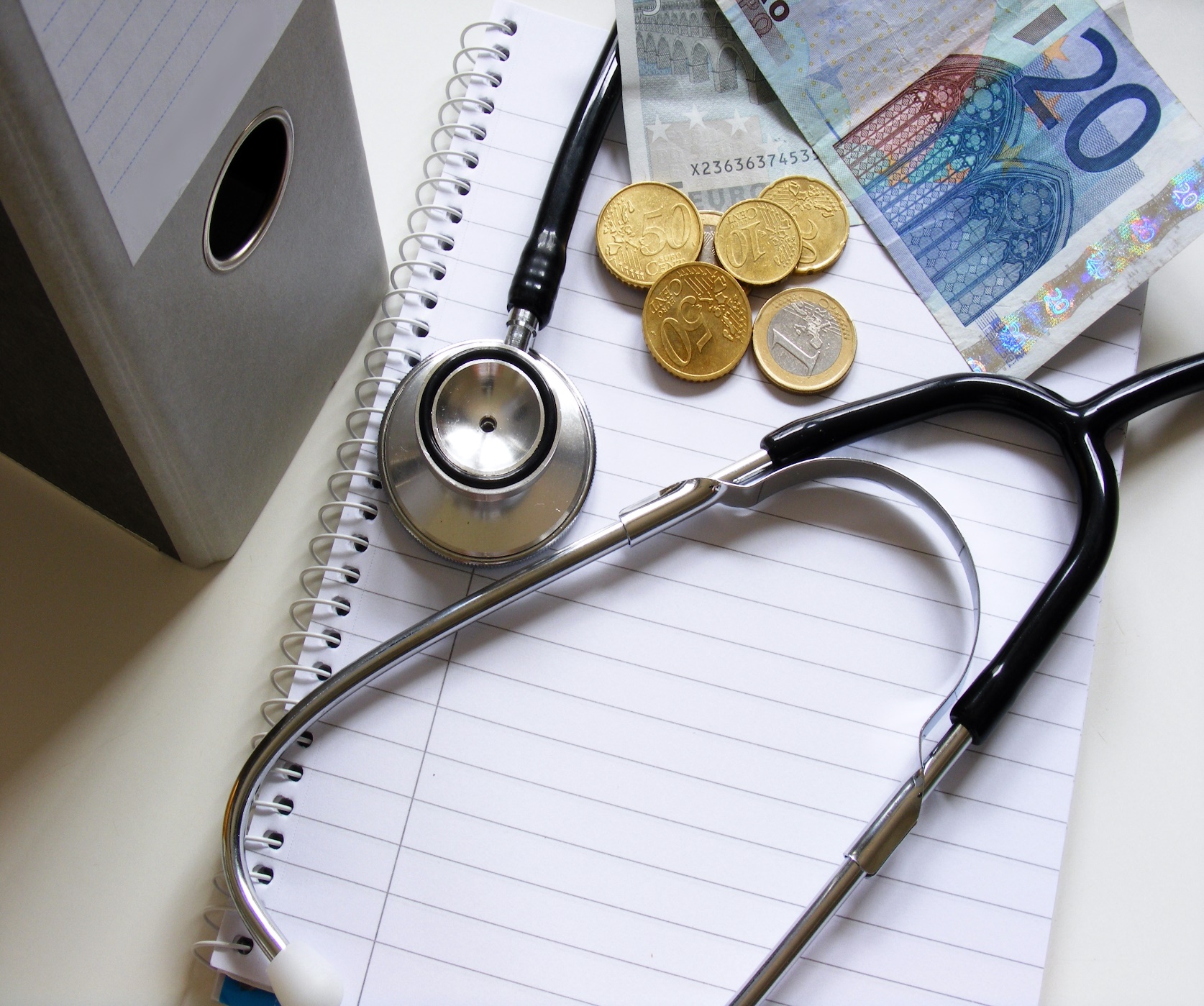 Versnelde betaling
Na aanvragen GMD meteen bevestiging
Garantie snelle betaling
Betere controle
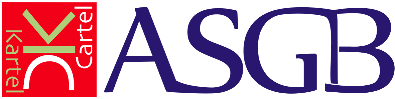 Regeling globaal medisch dossier
Dubbel circuit
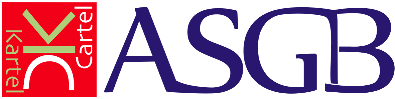 Regeling globaal medisch dossier
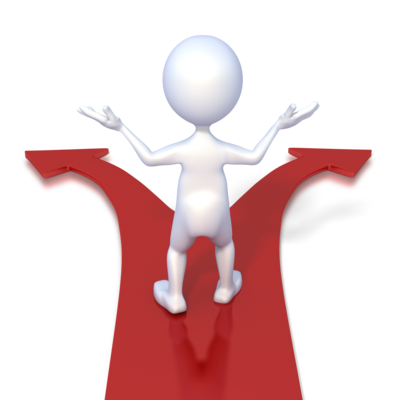 Overschakelen: is er een keuze?
Eens gestart met MyCareNet = blijven bij MyCareNet
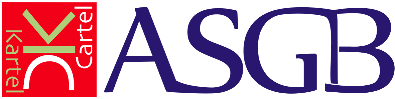 Regeling globaal medisch dossier
Wat met?:
Verplicht contact?
Mutualiteit voert een “a posteriori” controle uit of er een contact is geweest.
Administratieve verlenging?
Eerste contact van het jaar = vergoeding GMD
Versnelde administratieve afhandeling.
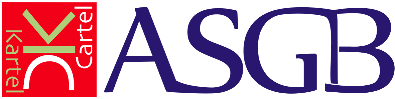 Inning Honorarium
Rechtsreeks met patient

Via “derden” zoals een RVT, OCMW …

Regeling Derde Betalende
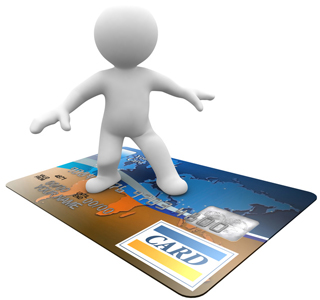 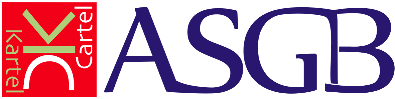 De Klevertjes = Relikwie
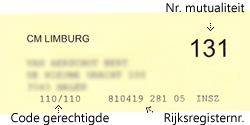 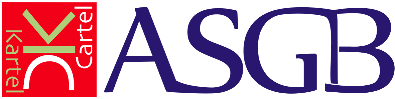 De Landsbonden
1xx:	CM (21)			geel
2xx:	Neutrale ZF (8)	groen
3xx:	Soc. Mut. (12)		rood
4xx:	Liberale Mut. (11)	blauw
5xx:	Onafh. Mut. (8)	wit
6xx:	HZIV (13)			orange	
900:	NMBS (6)			bruin
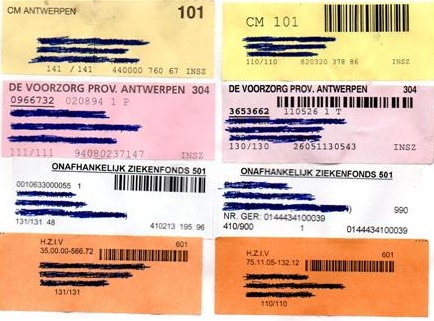 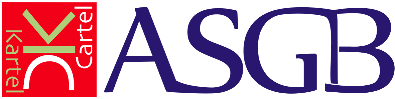 De Landsbonden
1xx:	CM (21)			geel
2xx:	Neutrale ZF (8)	groen
3xx:	Soc. Mut. (12)		rood
4xx:	Liberale Mut. (11)	blauw
5xx:	Onafh. Mut. (8)	wit
6xx:	HZIV (13)			orange	
900:	NMBS (6)			bruin
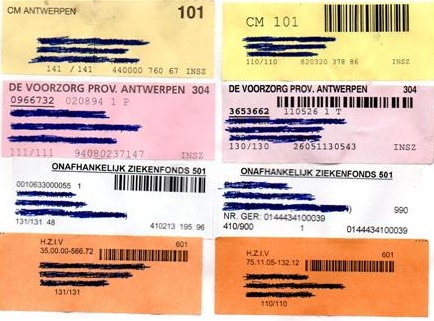 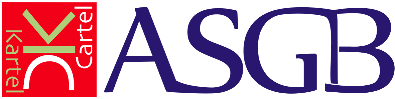 Regeling “derdebetalende”
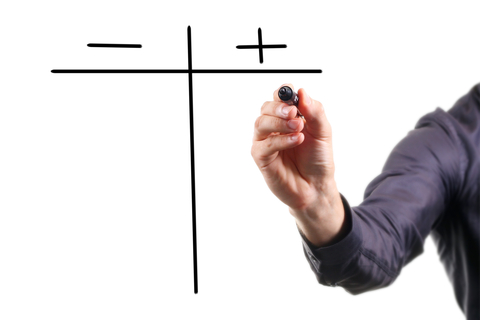 Voordelen:
Toegankelijkheid zorg
Arts krijgt honorarium
Promoten “huisarts”
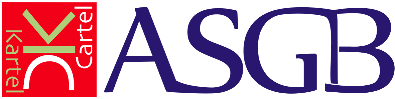 Regeling “derdebetalende”
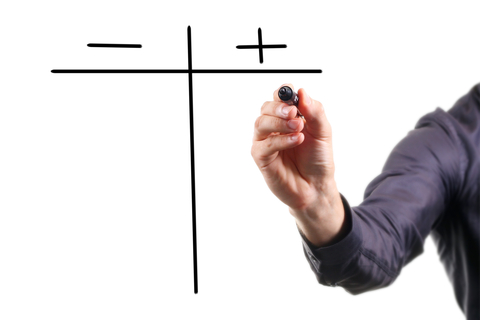 Nadelen:
Administratie!
 TIJD
Kosten
Secretariaat
Verzending
Opvolging
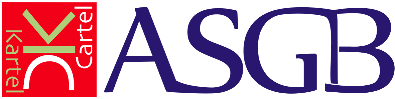 Regeling “derdebetalende”
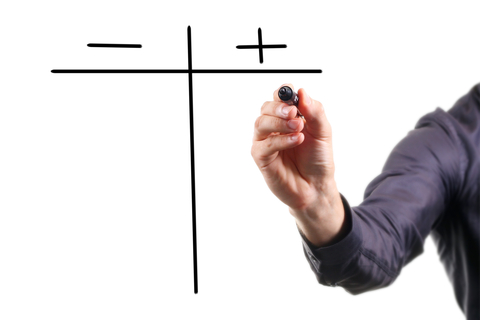 Nadelen:
Administratie!
 TIJD
Kosten
Secretariaat
Verzending
Opvolging
E-FACT
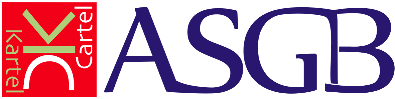 Regeling “derdebetalende”
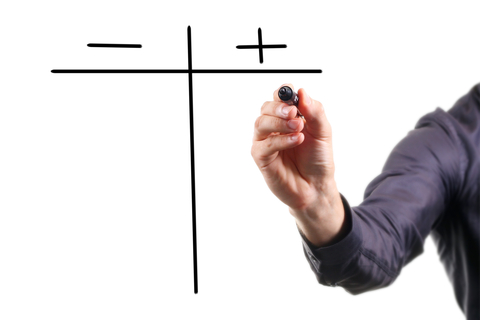 Nadelen:
Moeilijk opvolging
Slechte overzichten
Boekhouding
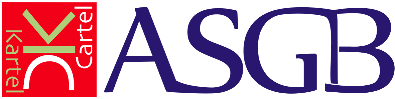 Regeling “derdebetalende”
Moeilijke wetgeving
Wanneer mag het?
Wanneer mag het niet?
Wanneer moet het?
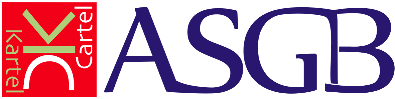 Regeling “derdebetalende”
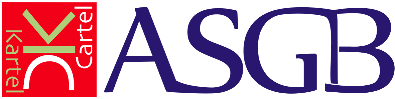 Regeling “derdebetalende”
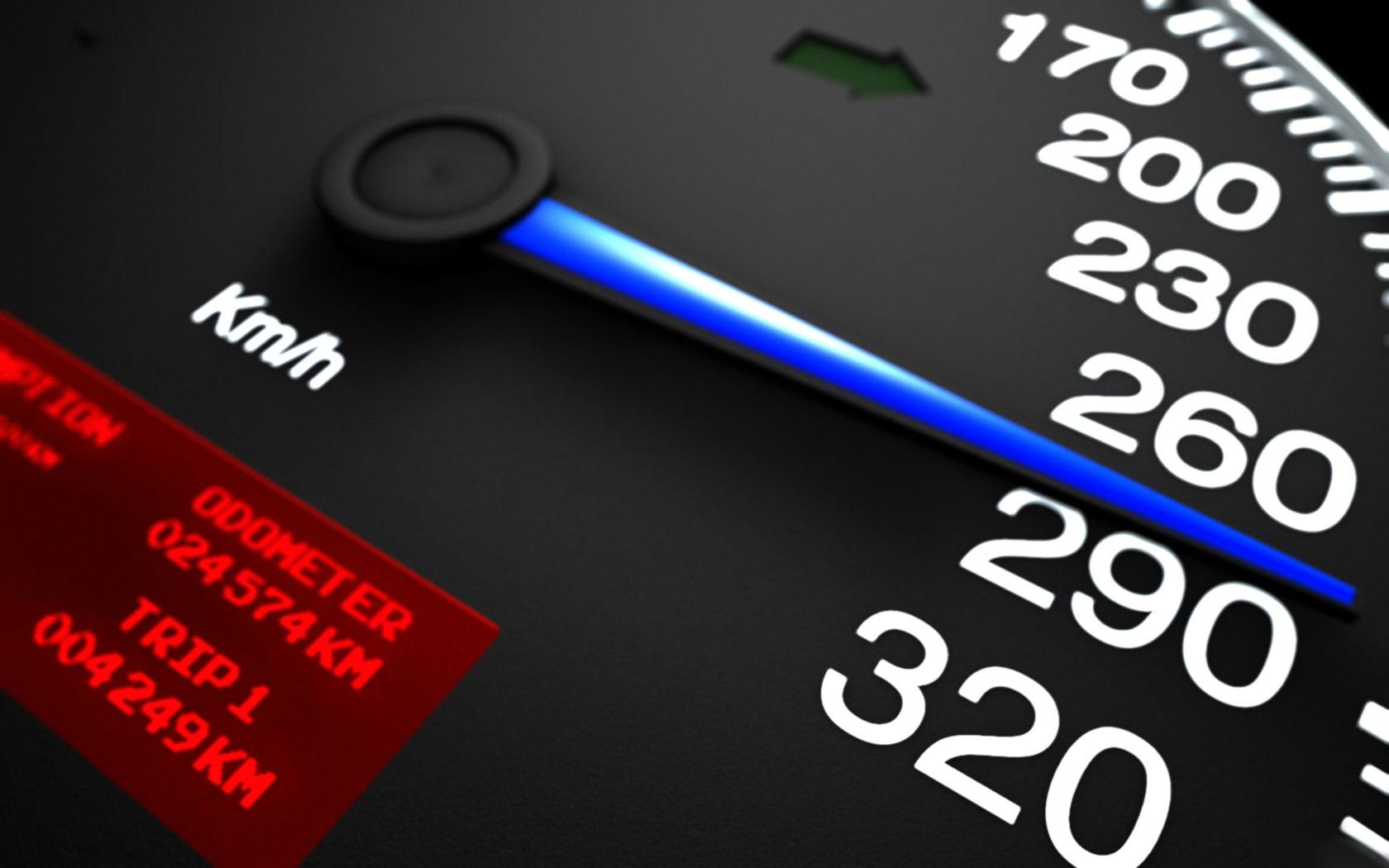 MyCareNet
Gelijkaardige regeling als GMD
Identificatie arts en patiënt
Identificatie mutualiteit
Maandelijkse betaling
Kleine vertraging
Moeilijk overzicht blijft
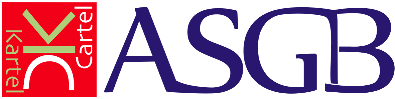 Bedenkingen
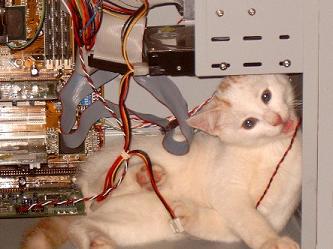 Een goede werking van:
Hardware
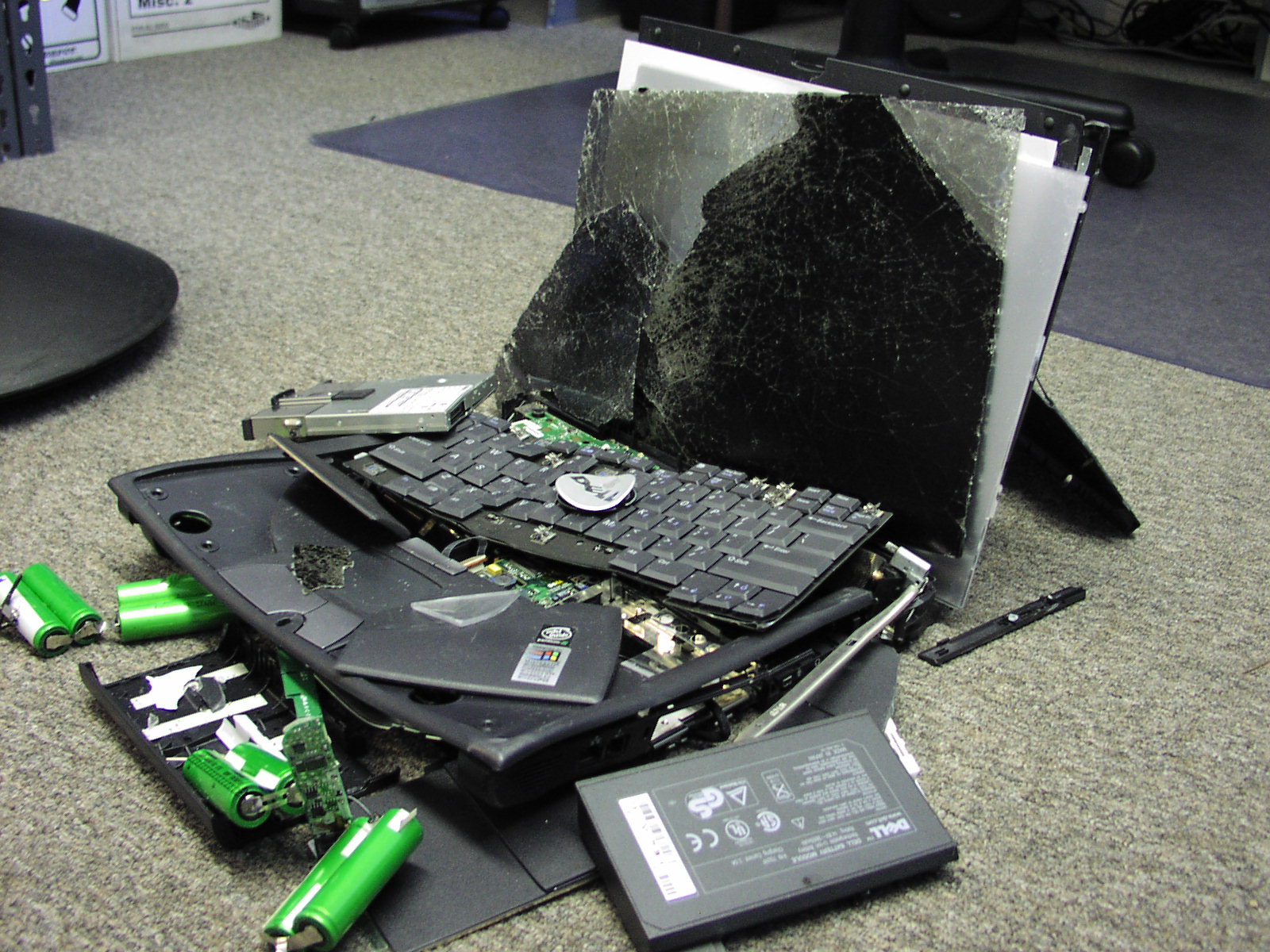 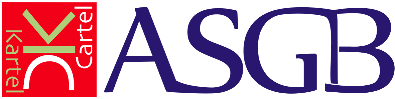 Bedenkingen
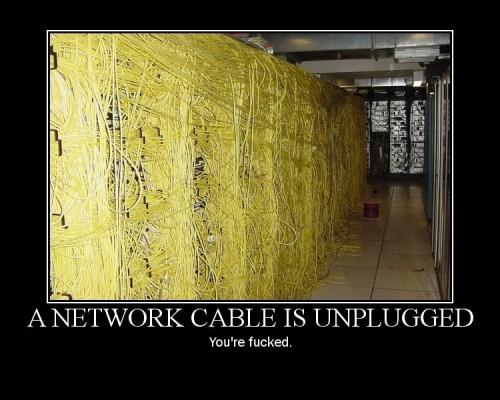 Een goede werking van:
E-Health diensten
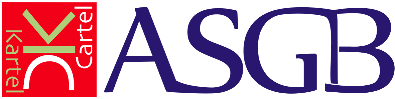 Bedenkingen
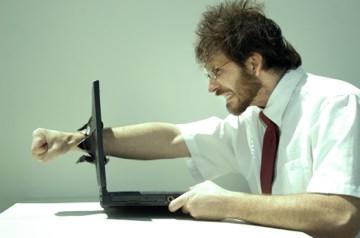 Een goede werking van:
Software
OS
EMD
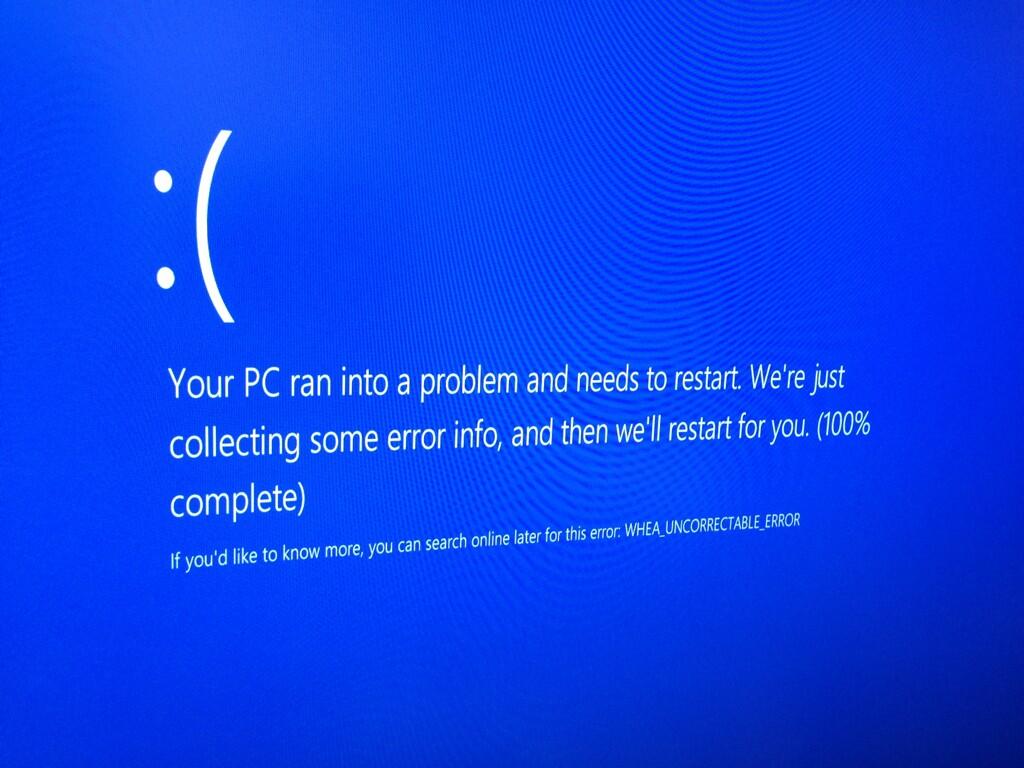 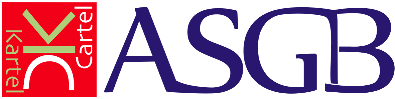 Bedenkingen
Een goede werking van:
Internet
= onmisbaar?
Redundantie?
Rusthuizen? Huisbezoek?
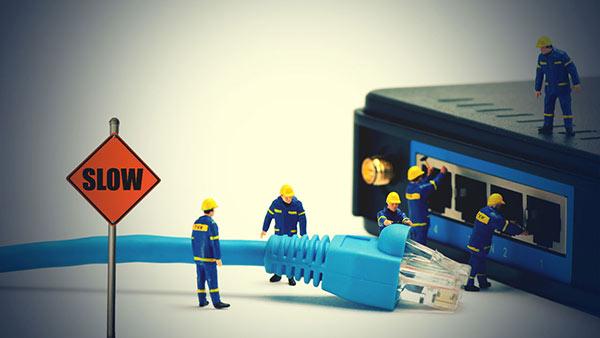 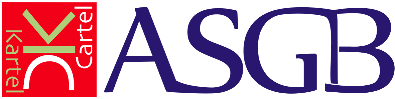 Bedenkingen
Administratieve problemen
Mensen zonder e-ID
Illegalen
Kinderen
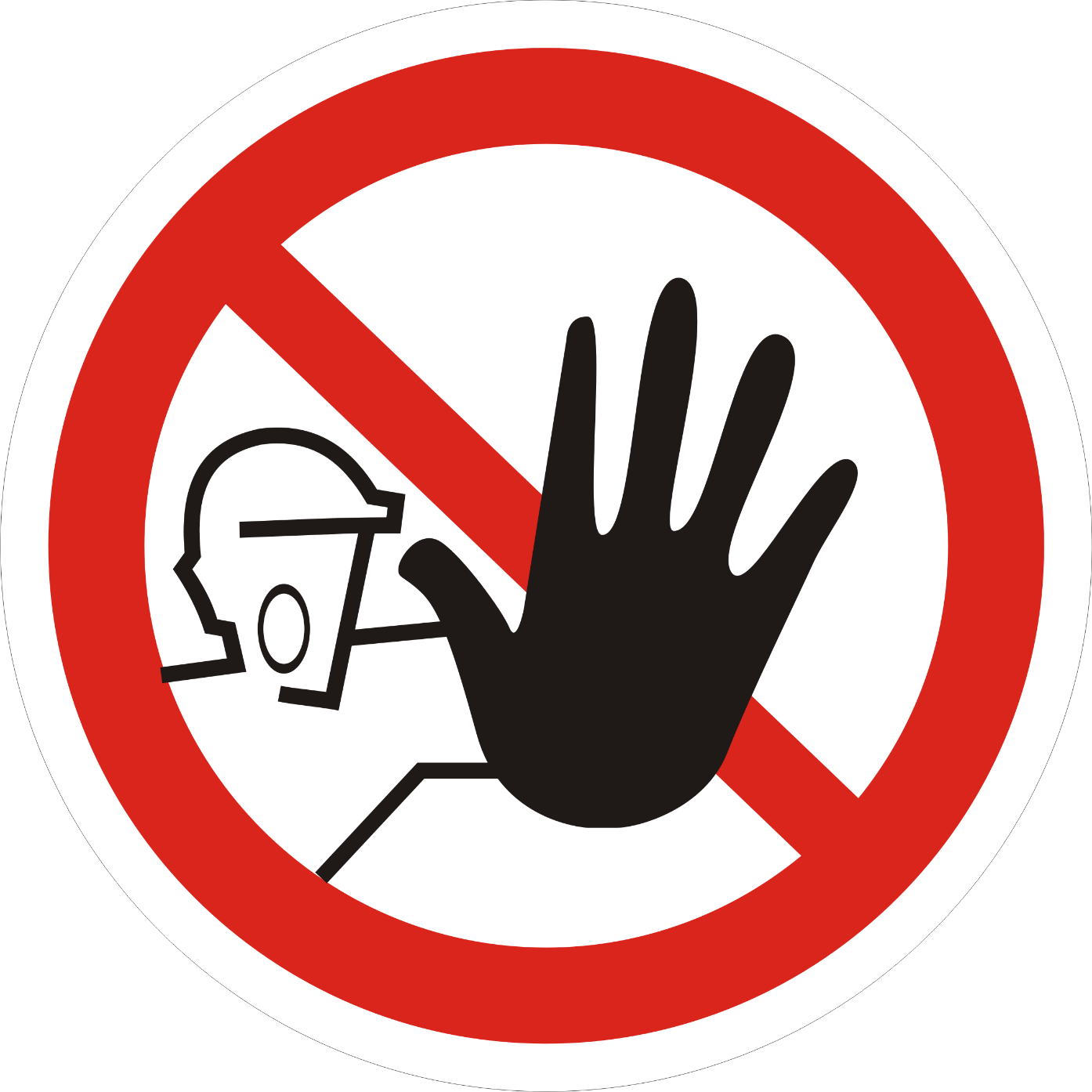 Geen certificaat
= 
Geen therapeutische relatie?
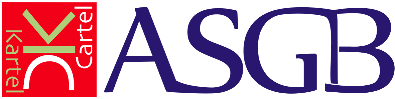 Bedenkingen
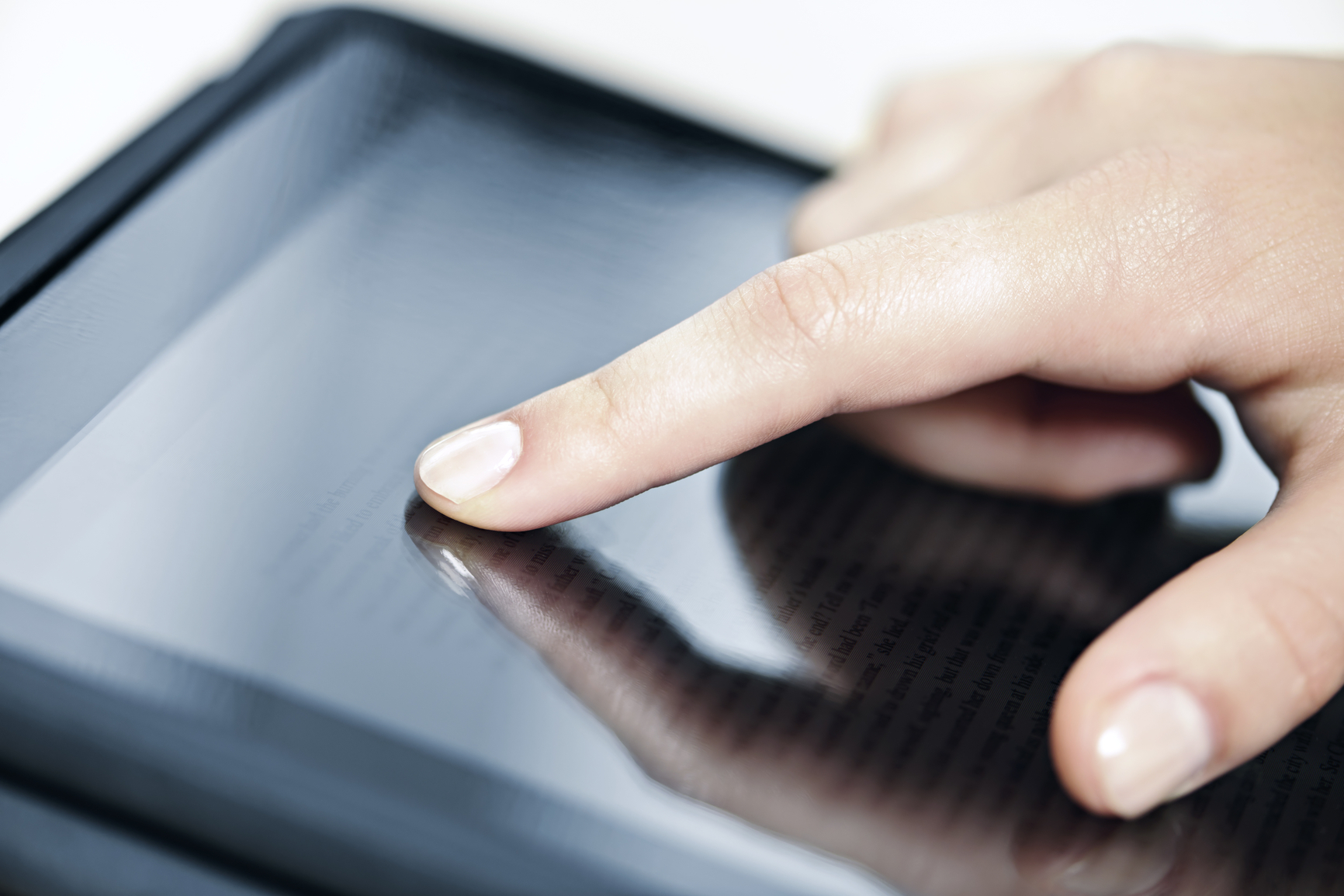 Administratieve problemen
Installatie certificaten
Hoe vaak E-ID inlezen van patiënt? 
Huisbezoeken?
Rusthuizen?
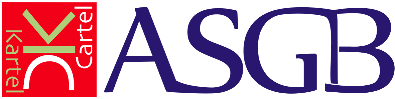 Bedenkingen
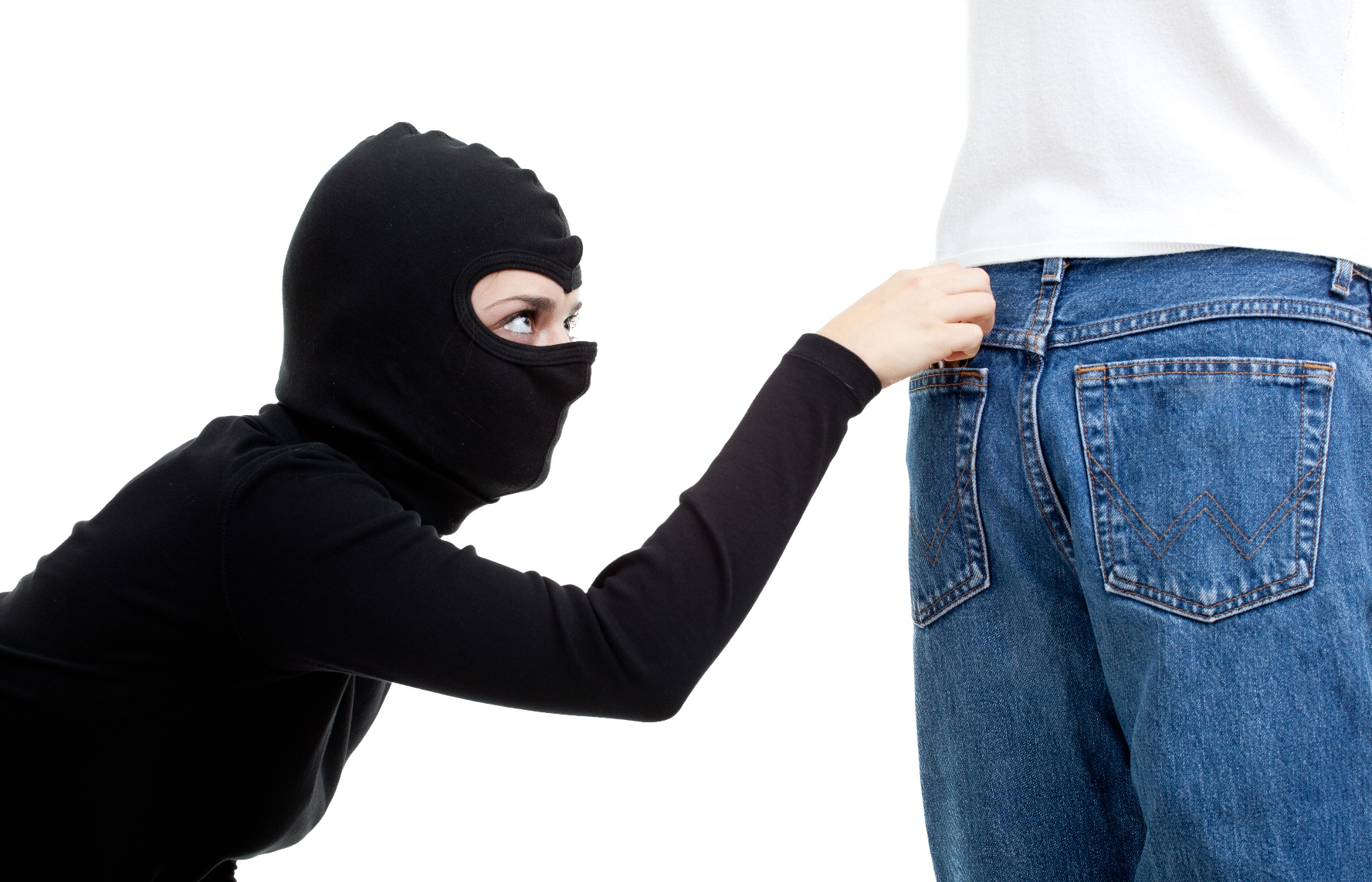 Administratieve problemen
Verlies van E-ID
Patiënt
Arts
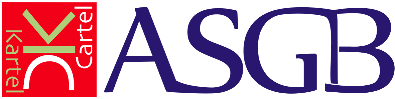 Bedenkingen
Rol EMD
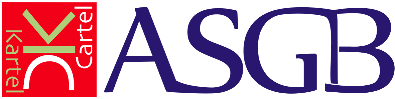 Bedenkingen
Zoeken naar oplossingen
Durf uit het oude denkpatroon te stappen
Opleiding van patienten
Aandringen op ISI+ indien geen E-ID
Snelle manier om gegevens te verkrijgen
Niet optimaal, maar minder nadelen dan voorheen.
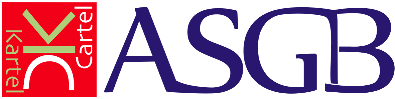 Vragen
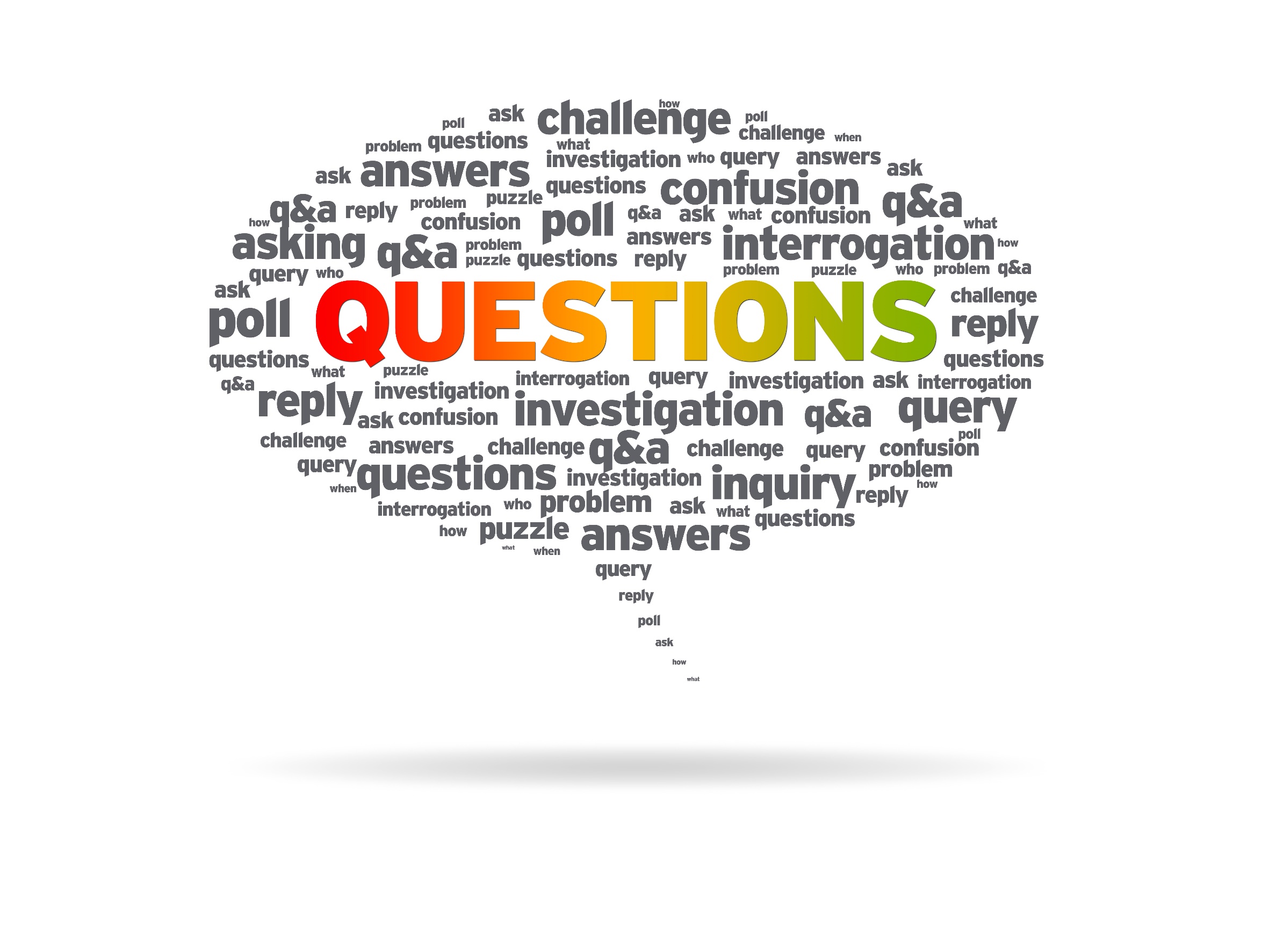 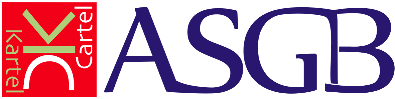